OFERTA FORMATIVA POSTOBLIGATÒRIA A RUBÍ 
Rubí 2025
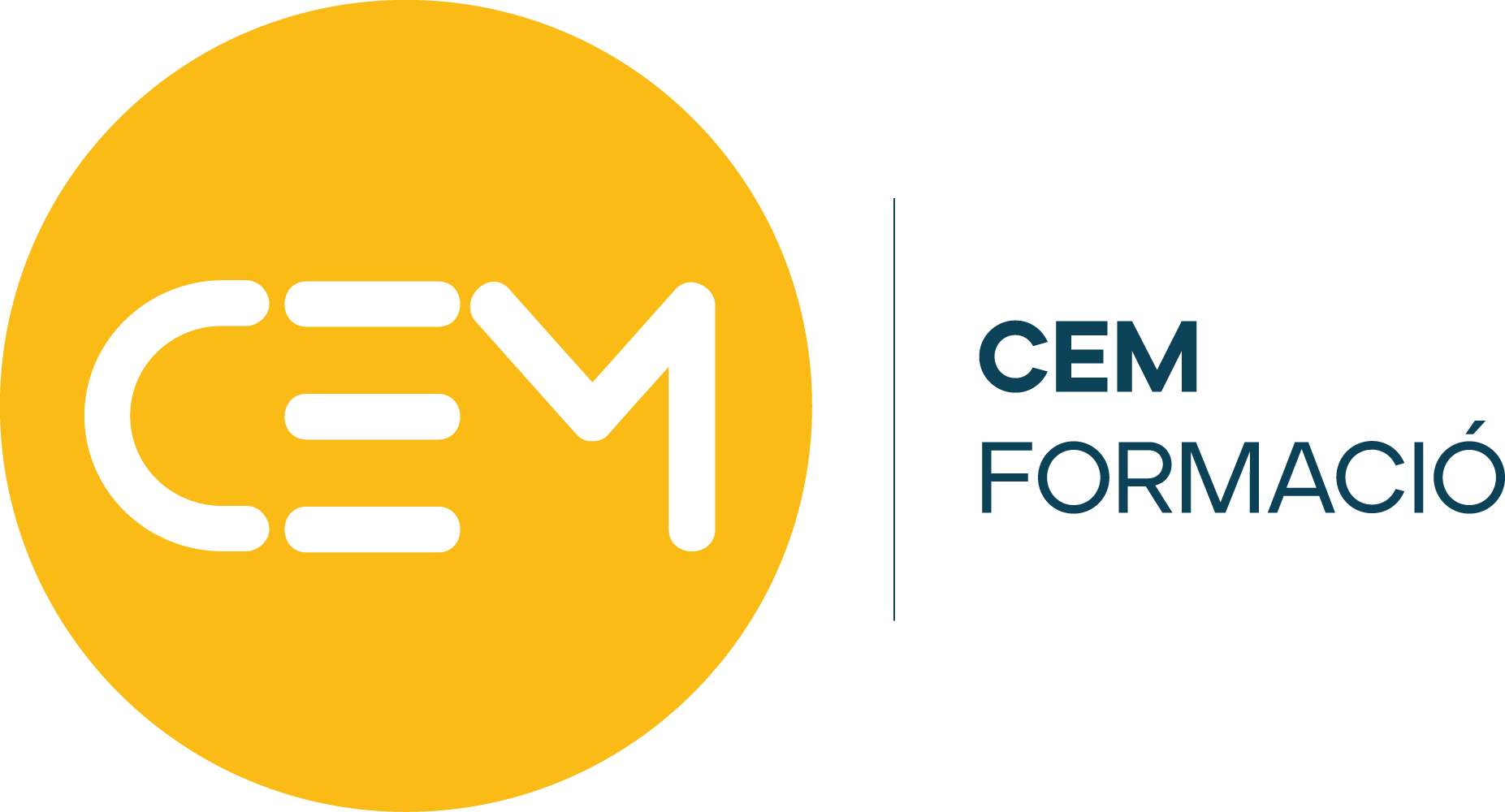 Coneixes la família professional de l’Administració i Gestió
Et consideres una persona... organitzada i que t’agrada la planificació? T’agrada fer treballs en ordinador i vigiles molt la presentació abans d’entregar-los? T’agraden els números o prefereixes ajudar a la gent a resoldre els seus problemes? Ets bo guardant secrets? Creus que t’agradaria una feina on es combinen tasques repetitives amb d’altres que donen un punt d’estrès?
T’has plantejat treballar com a....
Auxiliar d'auditoria
Tècnic/a en facturació i control de pagaments
Tècnic/a en administració d'empreses 
Gestor/a de dades financeres i informes econòmics
Tècnic comptable
Tècnic en gestió administrativa financera
Tècnic en gestió d’auditories
Auxiliar administratiu/va
Auxiliar de serveis generals
Telefonista i/o recepcionista
Auxiliar d’arxiu o documentalista
Operacions d’enregistrament i tractament de dades i documents. 
Auxiliar de digitalització
Enregistrador/a de dades
Administratiu/va de recepció i atenció al client
Administratiu/va de comptabilitat i facturació
Administratiu/va de recursos humans
Tècnic/a en registre i control documental
Suport administratiu en logística i compres
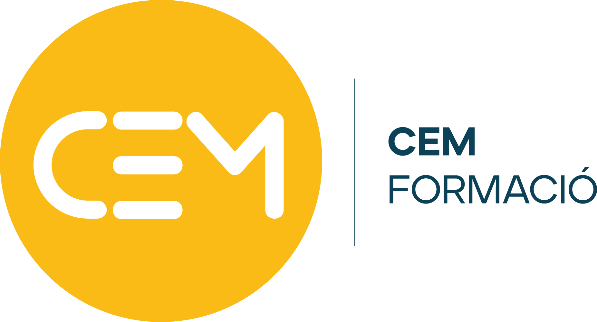 Administració i Gestió: 
   Oferta formativa a Rubí i requisits mínims per accedir-hi
Sense l’ESO
CP 1 : Operacions auxiliars de serveis administratius i generals. 
(Escola Balmes, RubiForma)

CP 1: Operacions d’enregistrament i tractament de dades i documents.
(Escola Balmes)

CFGB Serveis administratius
(Institut l’Estatut)
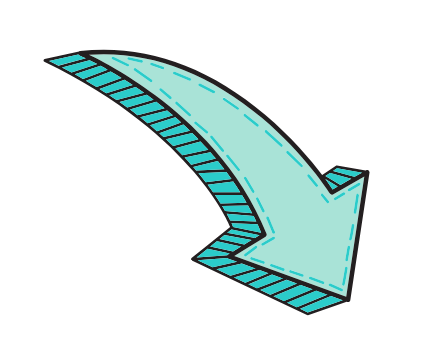 Amb l’ESO
Amb CFGS/BATXILLERAT
CP 2: Activitats de gestió administrativa (CEM Formació, RubíForma)

CFGM Gestió administrativa 
(Institut L’Estatut)
MÓN LABORAL
UNIVERSITAT
MÀSTER PROFESSIONAL
Amb CFGM
CP 3:Gestió 
Comptable i gestió administrativa per auditoria* (CEM Formació)
CFGS : Administració i finances (Institut l’Estatut)
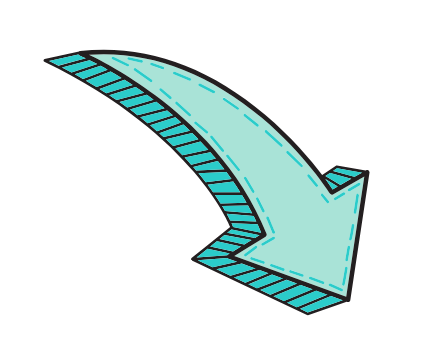 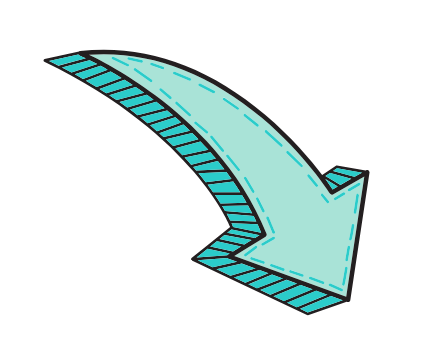 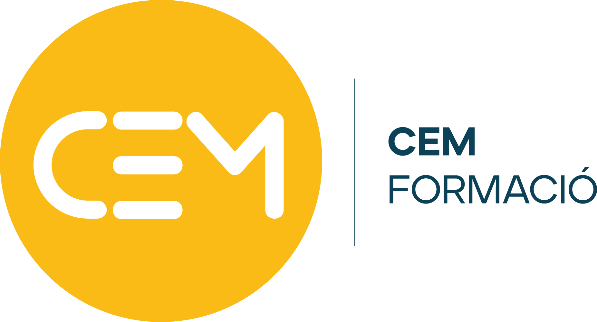 * De la mateixa Família Professional
Coneixes la família professional de Comerç i màrqueting?
Et consideres una persona... que se’t dona bé comunicar-te amb els altres i que confiïn en tu?  Et una persona creativa, observadora i amb curiositat pel que t’envolta? Ets un persona que, davant una negativa, veu un repte o oportunitat? T’encanta el món de les xarxes socials i la comunicació? T’agraden els idiomes i els números? Creus que se’t dona bé la negociació? Et consideres una persona organitzada i metòdica?
T’has plantejat treballar com a....
Dependent/a de botiga
Reposador/a de productes
Caixer/a de comerç
Auxiliar d’e-commerce
Recepcionista o auxiliar d’atenció al públic
Gestió de comandes i albarans
Tècnic/a en logística internacional
Responsable d’operacions d’importació/exportació
Coordinador/a d'operacions en ports i aeroports
Tècnic/a en comerç exterior
Consultor/a en comerç internacional
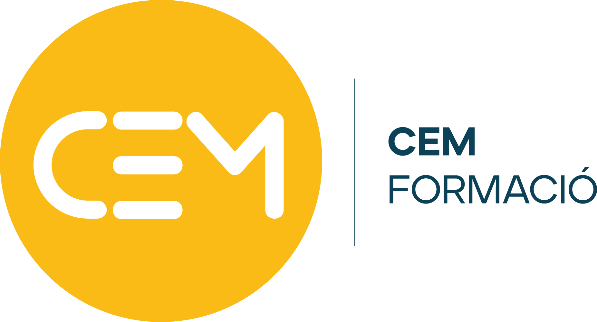 Comerç i màrqueting: 
   Oferta formativa a Rubí i requisits mínims per accedir-hi
Sense l’ESO
PFI Auxiliar de comerç i Atenció al públic
(RubiForma + La Serreta)
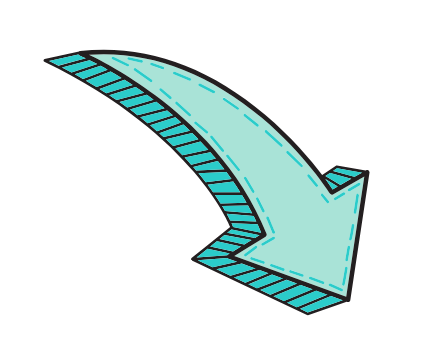 Amb l’ESO
Amb CFGS/BATXILLERAT
Rubí no compta amb oferta formativa en aquest àmbit, però pots consultar-la en aquest enllaç:  https://triaeducativa.gencat.cat/ca/fp/grau-mitja/families-professionals/comerc-marqueting/
MÓN LABORAL
UNIVERSITAT
MÀSTER PROFESSIONAL
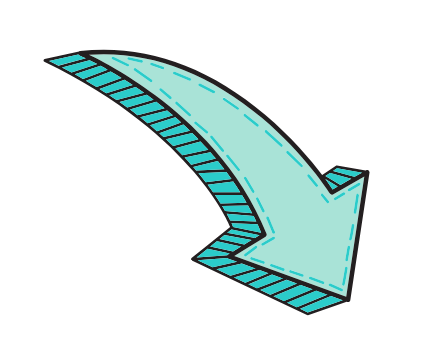 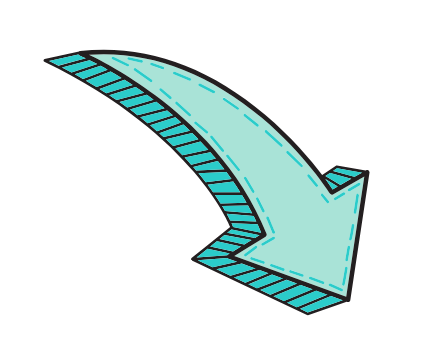 Amb CFGM
CFGS Comerç internacional
Col·legi Regina Carmeli
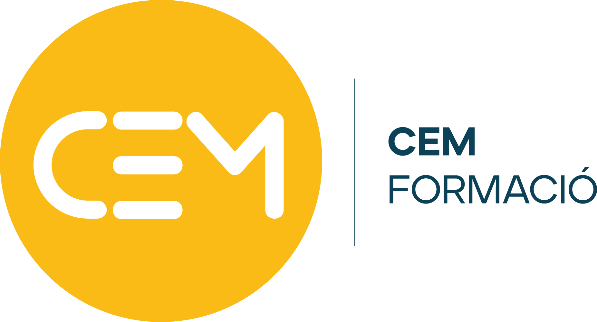 Coneixes la família professional d’ Electricitat i electrònica?
Et consideres una persona... a qui li que agradaria conèixer com funcionen els aparells electrònics? Ets una persona amb capacitat per identificar un problema i portar a terme les accions per donar resposta? Ets una persona preocupada per treballar  amb ordre i qualitat? Ets una persona que sap planificar?
T’has plantejat treballar com a....
Instal·lador/a electricista
Instal·lador/a electricista d’edificis i habitatges
Electricista industrial i d’instal·lacions elèctriques d’edificis
Instal·lador/a de línies elèctriques, equips electrònics en edificis, antenes i equips telefònics
Electricista de construcció
Electricista de manteniment
Instal·lador de telecomunicacions en edificis i habitatges
Cap d’equip de supervisió de muntatge i de manteniment de sistemes d’automatizació industrial
Verificador/a d’aparells i quadres i equips elèctrics
Cap d’equip en un taller electromecànic
Tècnic/a en organització de manteniment de sistemes d’automatització industrial
Programador/a i controlador/a de robots industrials
Cap d’equip de supervisió de muntatge i de manteniment de sistemes d’automatizació industrial
Verificador/a d’aparells i quadres i equips elèctrics
Cap d’equip en un taller electromecànic
Tècnic/a en organització de manteniment de sistemes d’automatització industrial
Programador/a i controlador/a de robots industrials
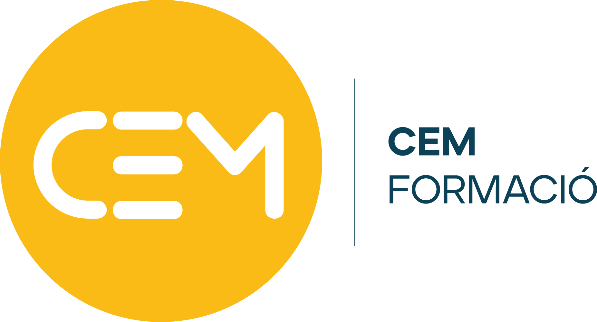 Electricitat i Electrònica: 
Oferta formativa a Rubí i requisits mínims per accedir-hi
Sense l’ESO
Rubí no compta amb oferta formativa en aquest àmbit, però pots consultar-la en aquest enllaç de (Tria educativa)
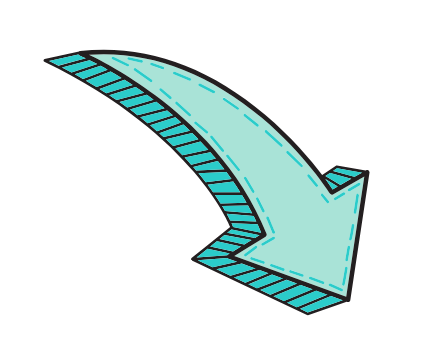 Amb CFGS/BATXILLERAT
Amb l’ESO
MÓN LABORAL
UNIVERSITAT
MÀSTER PROFESSIONAL
CP 2: Muntatge i manteniment d’instal·lacions de baixa tensió 
(RubíForma)

CFGM Instal·lacions elèctriques i automàtiques
(Institut J.V. Foix)
Amb CFGM
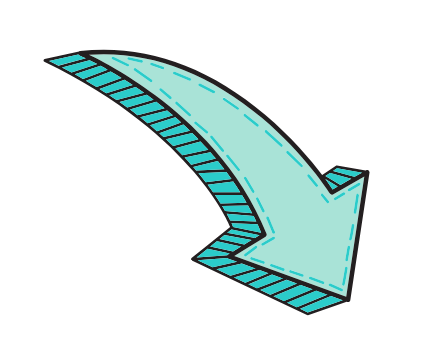 CFGS Automatizació i robòtica industrial. FP Dual
(Institut J.V. Foix)
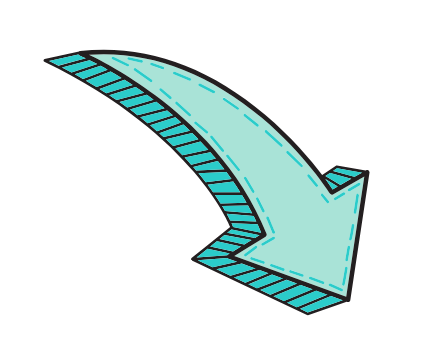 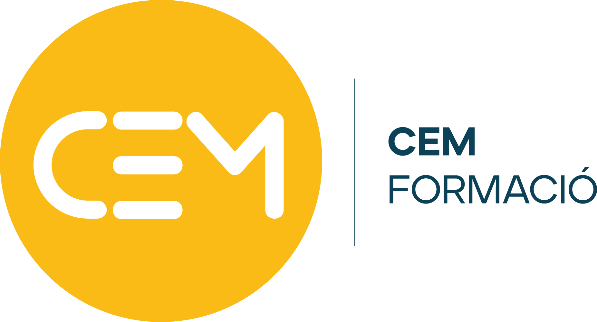 Coneixes la família professional d’Energia i Aigua?
Et consideres una persona... que té inquietuds i curiositat per aprendre noves formes d’energia? Ets una persona preocupada per treballar  amb ordre i qualitat? Ets una persona capaç de prioritzar el teu treball, d’organitzar i organitzar les línies d’actuació? Creus que tens confiança en tu mateix per prendre decisions?
T’has plantejat treballar com a....
Ajudant de muntatge i manteniment d’instal·lacions solars tèrmiques.
Ajudant de muntatge i manteniment d’instal·lacions solars fotovoltaiques.
Ajudant de muntatge i manteniment d’instal·lacions eòliques de petita potència.
Muntador d’instal·lacions solars fotovoltaiques.
Operador d’instal·lacions solars fotovoltaiques.
Muntador de plaques d’energia solar.
Instal·lador de sistemes fotovoltaics i eòlics.
Operadors en central solar fotovoltaica.
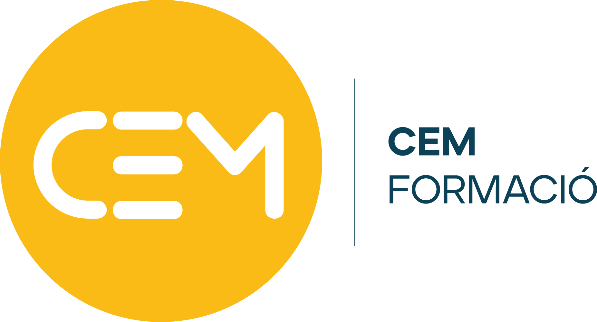 Energia i aigua: 
Oferta formativa a Rubí i requisits mínims per accedir-hi
Sense l’ESO
CP 1: Operacions bàsiques en el muntatge i manteniment d’instal·lacions d’energies renovables (RubíForma)
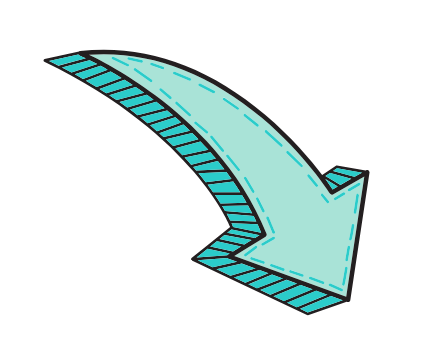 Amb l’ESO
MÓN LABORAL
UNIVERSITAT
MÀSTER PROFESSIONAL
CP 2: Muntatge i manteniment d’instal·lacions solars fotovoltaiques (RubíForma)
Amb CFGS/BATXILLERAT
Amb CFGM
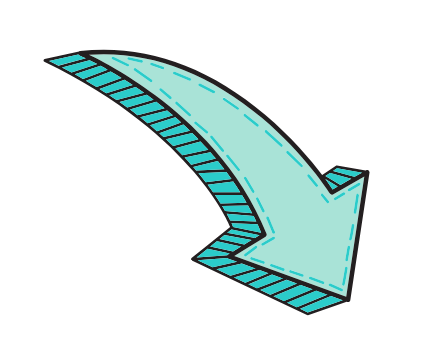 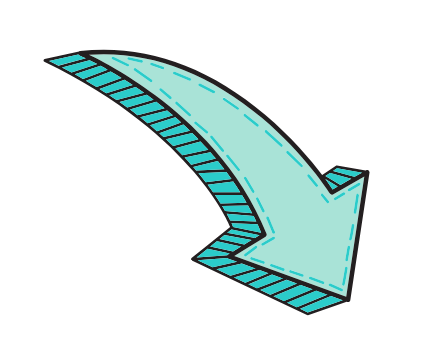 Rubí no compta amb oferta formativa en aquest àmbit, però pots consultar-la en aquest enllaç de (Tria educativa)
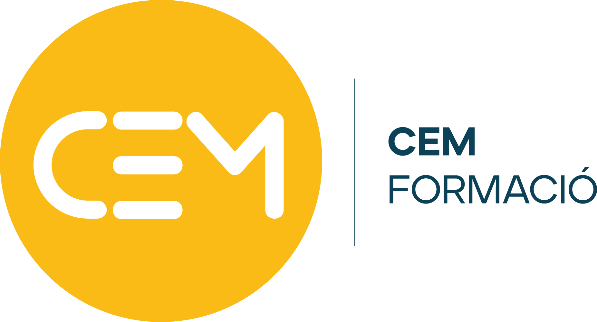 Coneixes la família professional de Fabricació mecànica?
Et consideres una persona... a qui li agrada dissenyar i produir objectes? Ets una persona capaç d’identificar la seqüència temporal dels passos a seguir per construir un producte?   Ets una persona preocupada per treballar  amb ordre i qualitat? Ets una persona organitzada ?
T’has plantejat treballar com a....
Programador/a de màquines amb control numèric
Operador/a torner fresador
Soldador/a per TIG
Soldador/a per arc elèctric
Soldador/a d’estructures metàl·liques pesades
Peó indústries manufactureres
Auxiliar de processos automatitzats
Auxiliar de soldadura
Ajudant d’instal·lador de línies elèctriques
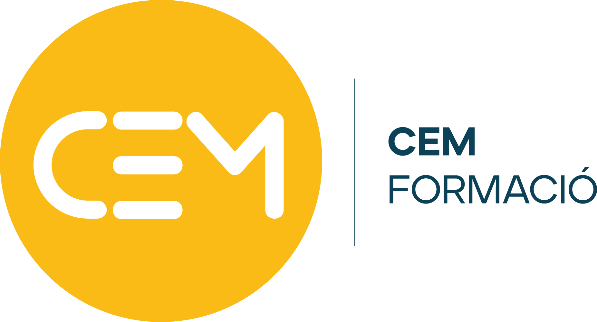 Fabricació mecànica: 
Oferta formativa a Rubí i requisits mínims per accedir-hi
Sense l’ESO
PFI – PTT Auxiliar de fabricació mecànica
(Institut La Serreta - RubíForma)
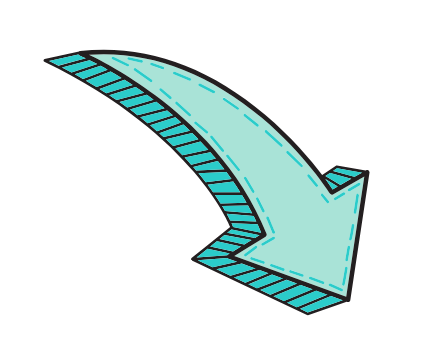 Amb CFGS/BATXILLERAT
Amb l’ESO
MÓN LABORAL
UNIVERSITAT
MÀSTER PROFESSIONAL
CP 2: Mecanitzat per arrencament de ferritja
CP 2: Soldadura per arc sota gas protector amb elèctrode no consumible, soldeig TIG
(RubíForma)
Amb CFGM
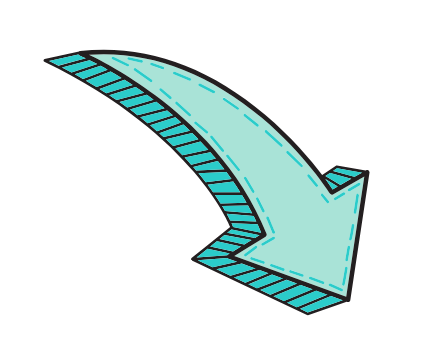 Rubí no compta amb oferta formativa en aquest àmbit, però pots consultar-la en aquest enllaç de (Tria educativa)
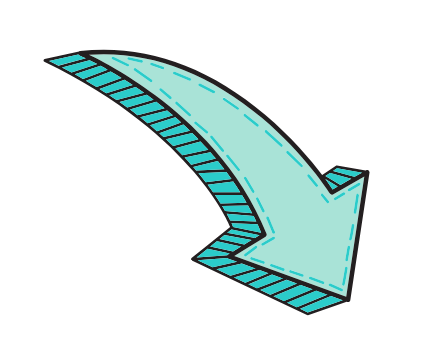 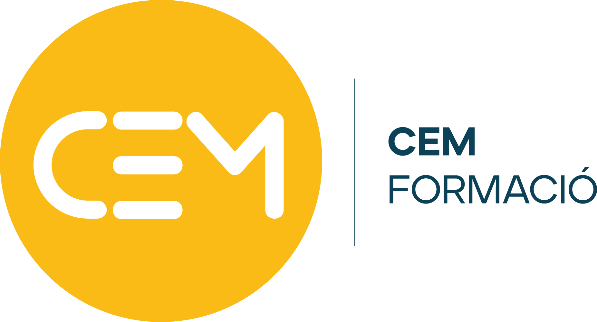 Coneixes la família professional de la Hostaleria i turisme
Et consideres una persona... a qui li agrada la cuina? Penses que la clau d’un gran servei està en fer que cada persona se senti especial? Creus que la cuina connecta cultures i ofereix experiències i emocions?
T’has plantejat treballar com a....
Ajudant o auxiliar de cuina
Ajudant d'economat d'unitats de producció i servei d'aliments i begudes
Auxiliar o ajudant de cambrer en bar-cafeteria
Auxiliar o ajudant de cuina en establiments on l'oferta estigui composada per elaboracions senzilles i ràpides (tapes, plats combinats, entre d'altres)
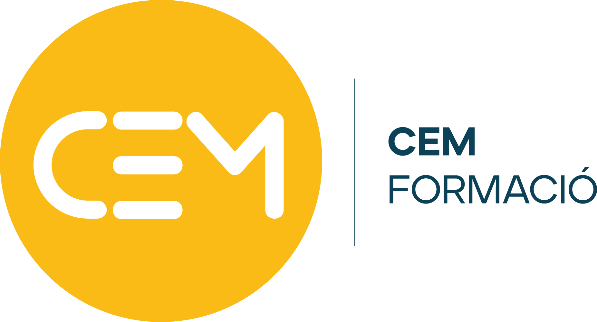 Hostaleria i turisme: 
Oferta formativa a Rubí i requisits mínims per accedir-hi
Sense l’ESO
PFI Auxiliar de cuina
Rubí Forma
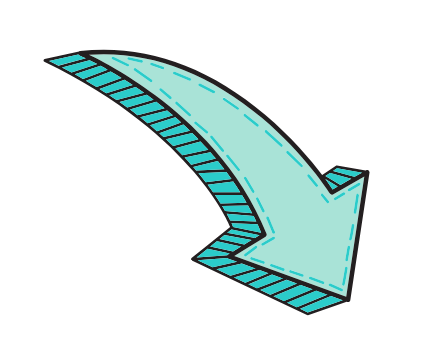 Amb CFGS/BATXILLERAT
Amb l’ESO
MÓN LABORAL
UNIVERSITAT
MÀSTER PROFESSIONAL
Rubí no compta amb oferta formativa en aquest àmbit, però pots consultar-la en aquest enllaç de (Tria educativa)
Amb CFGM
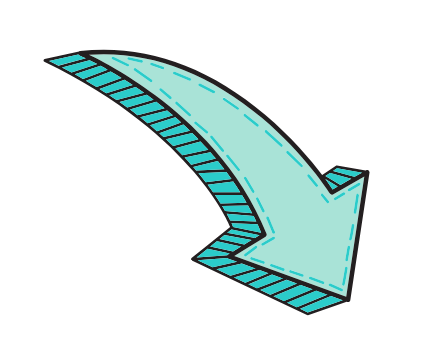 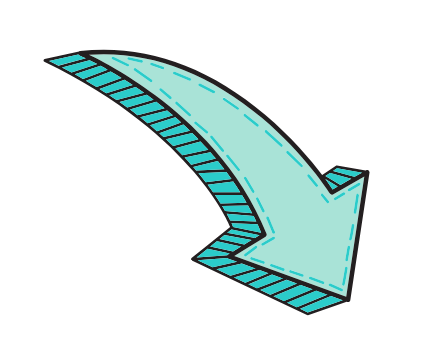 Rubí no compta amb oferta formativa en aquest àmbit, però pots consultar-la en aquest enllaç de (Tria educativa)
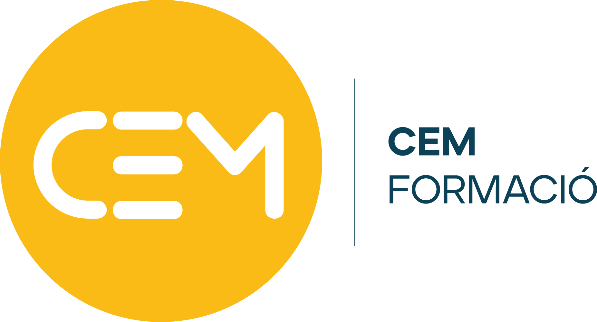 Coneixes la família professional d’Imatge personal?
Et consideres una persona... amb destresa manual i precisió? Ets una persona creativa, amb sentit estètic? Ets de tracte amable, amb empatia, discreció i capacitat d’escolta activa? Ets amant de les tècniques estètiques i habilitats comercials i de venda?
T’has plantejat treballar com a....
Perruquer o perruquera
Barber o barbera
Tècnic o tècnica en coloracions capil·lars
Tècnic o tècnica en canvis de forma del cabell
Tècnic o tècnica en tall de cabell
Tècnic o tècnica en postisseria
Tècnic o tècnica en manicura, en pedicura
Agent comercial d’empreses del sector
...
Auxiliar de perruqueria
Ajudant de manicura
Ajudant de maquillatge
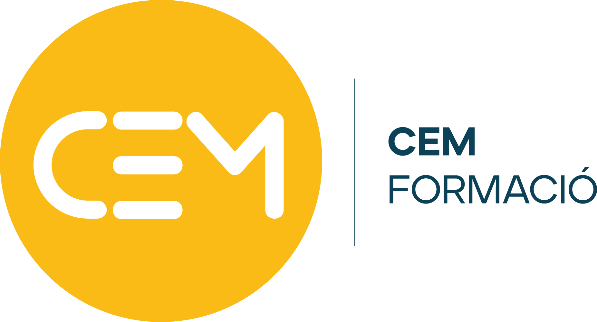 Imatge personal: 
   Oferta formativa a Rubí i requisits mínims per accedir-hi
Sense l’ESO
PFI Auxiliar de perruqueria i estètica. Institut La Serreta
INS La Serreta
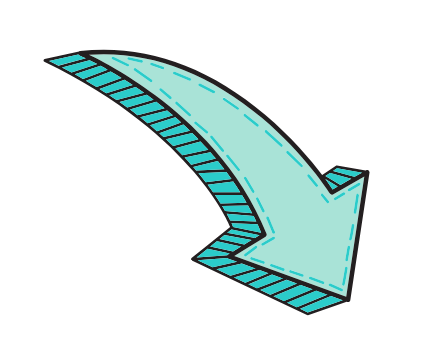 Amb l’ESO
Amb CFGS/BATXILLERAT
MÓN LABORAL
UNIVERSITAT
MÀSTER PROFESSIONAL
CFGM Perruqueria i cosmètica capil·lar. Institut La Serreta
INS La Serreta
Amb CFGM
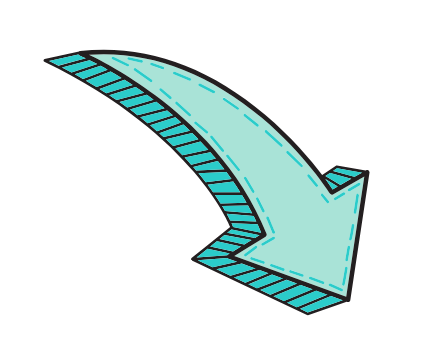 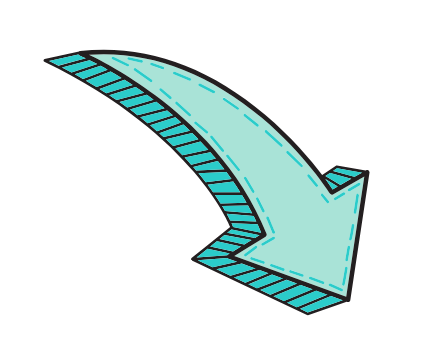 Rubí no compta amb oferta formativa en aquest àmbit, però pots consultar-la en aquest enllaç de (Tria educativa)
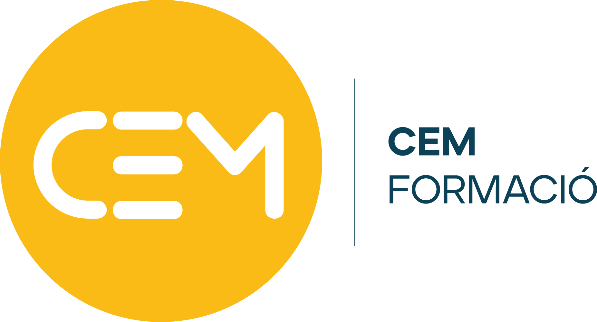 Coneixes la família professional de la Informàtica i comunicació?
Et consideres una persona... a qui li agraden els ordinadors i tens curiositat per les noves tecnologies? Creus que ets una persona amb capacitat d’analitzar dades i amb un pensament lògic i estructurat? Ets consideres una persona amb paciència? Quan et trobes amb un problema, ets dels que no para fins que troba una solució?
T’has plantejat treballar com a....
Tècnic/a en Ciberseguretat
Analista de seguretat informàtica
Consultor/a en seguretat informàtica
Desenvolupador/a de Software
Desenvolupador/a d’Aplicacions Mòbils
Administrador de Bases de Dades
Dissenyador/a web júnior
Tècnic/a en gestió de continguts web
Tècnic/a en suport i manteniment de webs
Tècnic/a en suport i manteniment informàtic
Tècnic/a en muntatge i reparació d’equips informàtics
Tècnic/a auxiliar de muntatge i manteniment de sistemes informàtics
Reparador/a d’ordinadors i dispositius electrònics
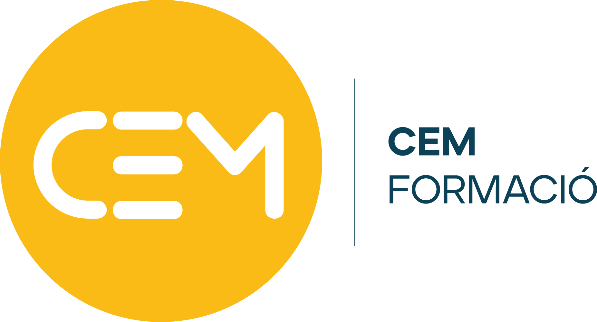 Informàtica i comunicació: 
   Oferta formativa a Rubí i requisits mínims per accedir-hi
Sense l’ESO
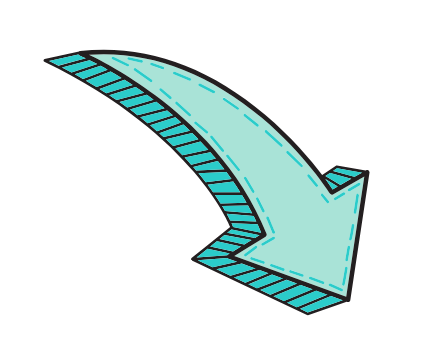 PFI Auxiliar de muntatge i manteniment d’equips informàtics. (CFA Pau Casals. RubiForma, Institut l’Estatut)
Amb l’ESO
Amb CFGS/BATXILLERAT
CP 2 Confecció i publicació de pàgines web. (Escola Balmes)
CFGM Sistemes microinformàtics i xarxes (SMX). (Escola Balmes, Institut l’Estatut)
MÓM LABORAL
UNIVERSITAT
MÀSTER PROFESSIONAL
Amb CFGM
CFGS Administració de sistemes informàtics a la xarxa, perfil professional de ciberseguretat (ASIX) (Escola Balmes, Institut l’Estatut)
CFGS Desenvolupament d’aplicacions multiplataforma (DAM).(Institut l’Estatut)
CFGS Desenvolupament d’aplicacions web (DAW). (Institut l’Estatut)
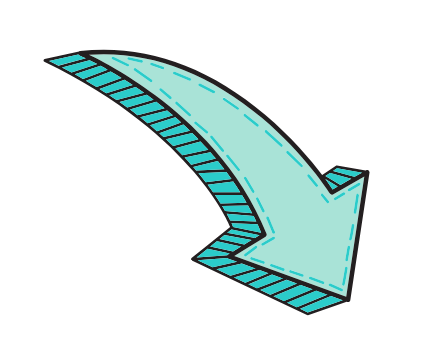 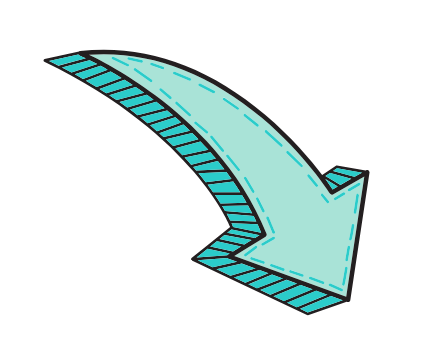 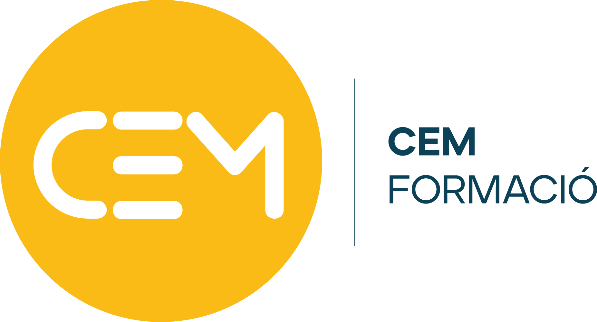 Coneixes la família professional d’Instal·lalció i manteniment?
Et consideres una persona... a qui li agrada treballar amb eines i components, manipular peces i estructures? Tens rapidesa i ets eficaç per resoldre problemes tècnics, identificar i solucionar avaries. Et consideres responsable, compromès, amb capacitat per treballar sota pressió, autonomia i iniciativa?
T’has plantejat treballar com a....
Mecànic/a de manteniment
Muntador/a industrial
Muntador/a d’equips elèctrics
Muntador/a de línia automatitzada
Muntador/a de béns d’equip
Muntador/a d’automatismes pneumàtics i hidràulics
Instal·lador/a electricista industrial
Electricista de manteniment i reparació d’equips de control, mesura i precisió
Tècnic/a en planificació i programació de processos de manteniment d’instal·lacions de maquinària i equips industrials
Cap d’equip en muntatge d’instal·lacions de maquinària i equips industrials
Cap d’equip de manteniment d’instal·lacions de maquinària i equips industrials
Lampista instal·lador/a mantenidora/a
Instal·lador/a de canonada en general
Mantenidor/a de calefacció
Mantenidor/a de climatització
Insta·lador/a mantenidor/a de xarxa de reg o fonts decoratives
Instal·lador/a mantenidor/a de xarxes contra incendis
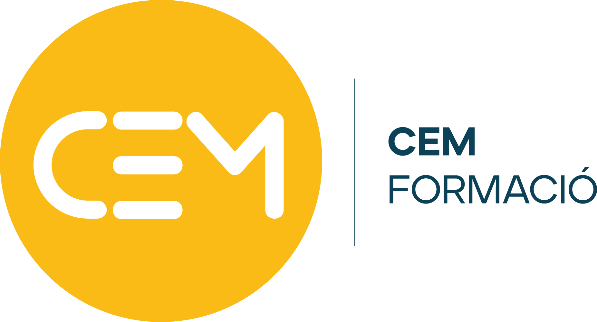 Seguretat i medi ambient: Instal·lació i manteniment
   Oferta formativa a Rubí i requisits mínims per accedir-hi
Sense l’ESO
CP nivell 1: Operacions de fonatneria i calefacció-climatització domèstica. Rubí Forma

CP nivell 2: Muntatge i manteniment d’instal·lacions frigorífiques. Rubí Forma

Rubí Forma
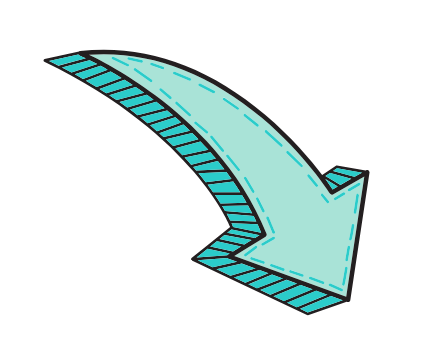 Amb l’ESO
CP nivell 1: Operacions de fonatneria i calefacció-climatització domèstica. Rubí Forma
CP nivell 2: Muntatge i manteniment d’instal·lacions frigorífiques. Rubí Forma
CFGM Manteniment electromecànic. INS J.V. Foix
Rubí Forma
INS J.V. Foix
Amb CFGS/BATXILLERAT
MÓN LABORAL
UNIVERSITAT
MÀSTER PROFESSIONAL
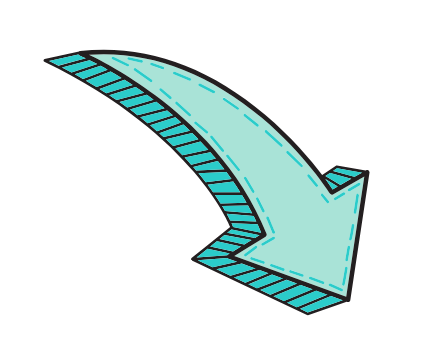 Amb CFGM
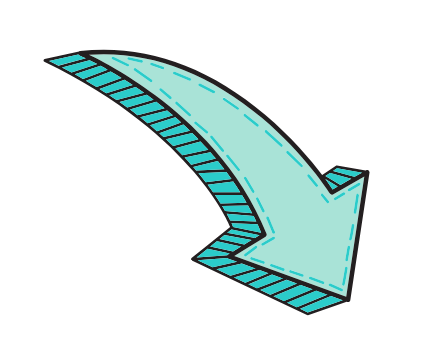 CFGS Mecatrònica industrial.FP dual. Inst J.V. Foix
INS J.V. Foix
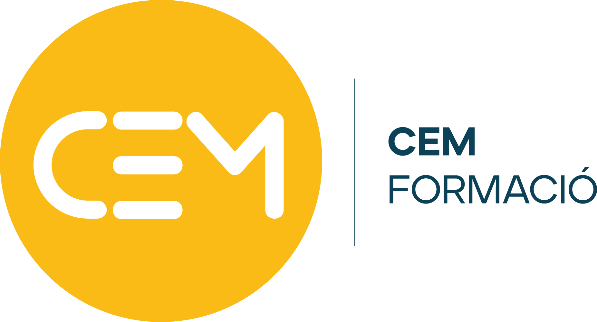 Coneixes la família professional de la Sanitat?
Et consideres una persona... a qui li agrada cuidar dels altres? Ets de les persones que pensa que ser part de la sanitat no sols es una professió sinó una missió d’humanitat? T’agradaria tenir cura i dedicar-te a transformar i salvar vides?
T’has plantejat treballar com a....
• Tècnic/a  en dietètica i nutrició
• Responsable d'alimentació en
  empreses de servei d'àpats
• Tècnic/a en higiene dels aliments
• Consultor/a en alimentació
• Educador sanitari o educadora
   sanitària 
• Tècnic/a superior en higiene
  bucodental
• Tècnic/a especialista higienista
   dental
• Higienista bucodental
• Educador/a en salut bucodental
• Tècnic/a auxiliar d'atenció
  primària o domiciliària

• Tècnic/a auxiliar de salut mental

• Tècnic/a auxiliar d’infermeria
• Tècnic/a auxiliar de farmàcia
• Tècnic/a de farmàcia o de
  magatzem de medicaments
• Tècnic/a en una farmàcia
  hospitalària o en un establiment
  de parafarmàcia
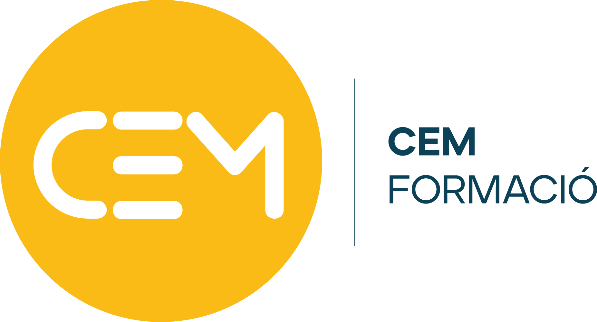 Sanitat: 
Oferta formativa a Rubí i requisits mínims per accedir-hi
Sense l’ESO
Rubí no compta amb oferta formativa en aquest àmbit, però pots consultar-la en aquest enllaç de (Tria educativa)
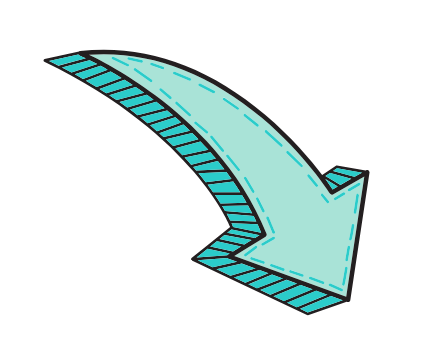 Amb l’ESO
Amb CFGS/BATXILLERAT
CFGM Cures auxiliars d’infermeria 
Col·legi Regina Carmeli

CFGM Farmàcia i parafarmàcia 
Escola Mare de Déu de Montserrat
MÓN LABORAL
UNIVERSITAT
MÀSTER PROFESSIONAL
Amb CFGM
CFGS Dietètica  
Escola Balmes

CFGS Higiene bucodental 
Col·legi Regina Carmeli
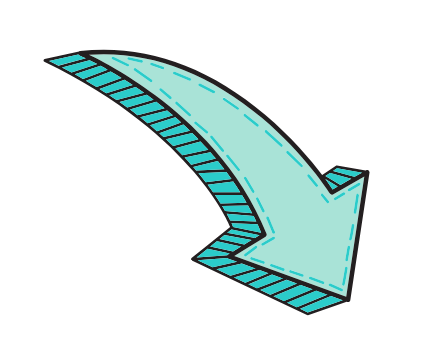 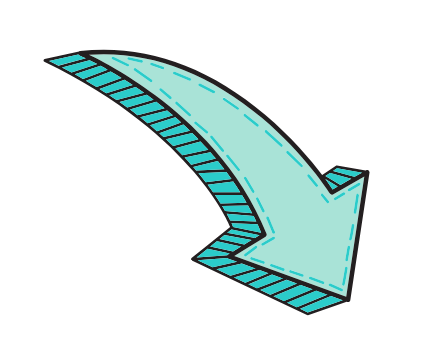 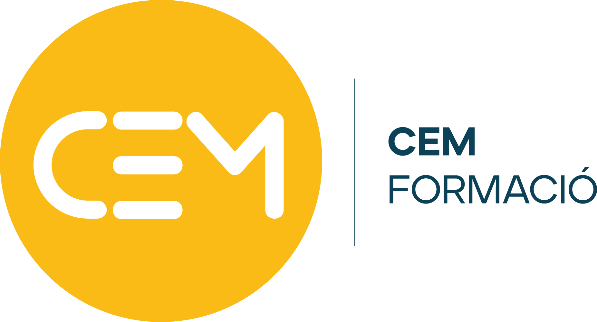 Coneixes la família professional de Seguretat i Medi ambient?
Et consideres una persona... Observadora i atenta als detalls? Creus que ets una persona que sap guardar un secret, que actua de manera ètica i que sap mantenir el control en situacions de tensió o estres? T’agrada fer esport i mantenir-te en bon estat físic? T’agrada ajudar i protegir a les persones?
T’has plantejat treballar com a....
Controlador/a d’accessos
Auxiliar de seguretat
Conserge o porter/a en edificis i comunitats
Vigilant de pàrquing o aparcament
Controlador/a d’accessos en espectacles i esdeveniments
Vigilant de seguretat en empreses i institucions
Vigilant de Seguretat en transports
Vigilant de Seguretat en espectacles i esdeveniments
Escorta Privat
Vigilant de Seguretat en institucions públiques
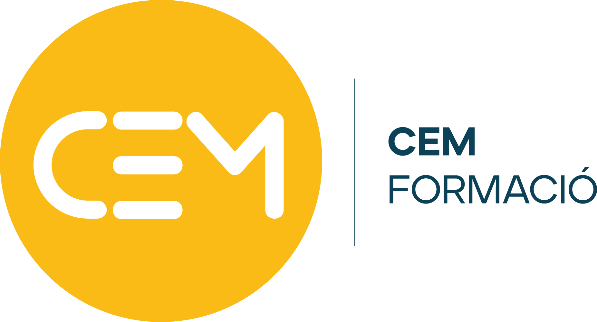 Seguretat i Medi Ambient: 
Oferta formativa a Rubí i requisits mínims per accedir-hi
Sense l’ESO
Formació contínua: Personal de contarol d’accés(CEM Formació)
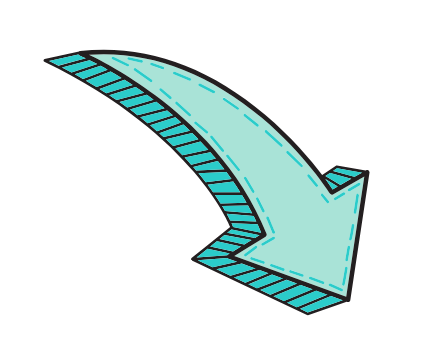 Amb l’ESO
Amb CFGS/BATXILLERAT
MÓN LABORAL
UNIVERSITAT
MÀSTER PROFESSIONAL
Formació contínua: Aspirant a vigilant de seguretat privada(CEM Formació)
Amb CFGM
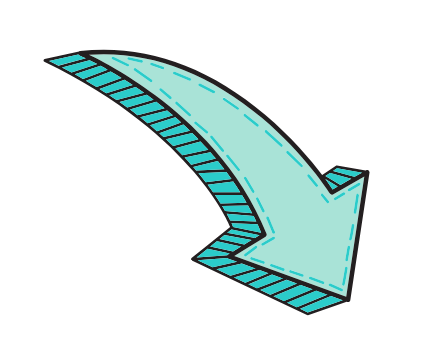 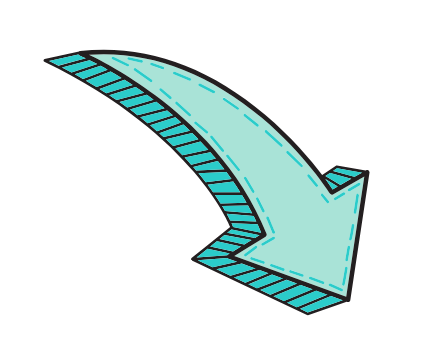 Rubí no compta amb oferta formativa en aquest àmbit, però pots consultar-la en aquest enllaç de (Tria educativa)
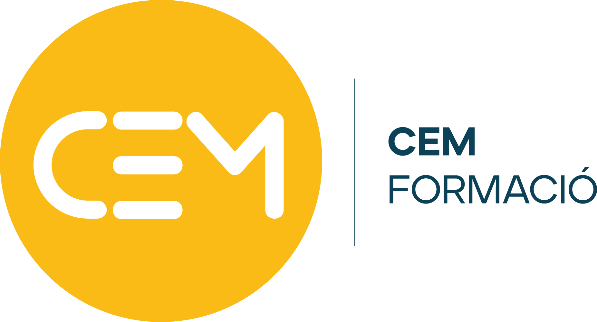 Coneixes la família professional de Serveis Socioculturals i a la comunitat?
Et consideres una persona... que pensa que treballar per al benestar de la comunitat és llaurar un futur millor per a tothom? Creus que l’empatia i el compromís amb les altres persones son eines poderoses per al canvi social?
T’has plantejat treballar com a....
Educador/a infantil 
Educador/a en institucions i/o en programes específics de treball amb infants de 0 a 6 anys en situació de risc social.
Educador/a en programes o activitats d'oci i temps lliure infantil: ludoteques, cases de cultura, biblioteques, centres educatius, etc
Tècnic/a de programes de prevenció i inserció social
Educador/a d'equipaments residencials de tipus diversos
Treballador/a familiar, Auxiliar de tutela, Tècnic/a d'integració social, 
Educador/a d'educació especial, Monitor/a de persones amb discapacitat,
Tècnic/a de mobilitat Bàsica
• Personal de neteja  

• Peó especialista de neteja

• Netejador/a de vidres

• Expert/a en neteja d'immobles

• Cuidador/a de minusvàlids físics, 
psíquics i sensorials

• Cuidador/a de persones 
dependents en institucions

• Gericultor/a
• Assistent/a de persones en 
situació de dependència en 
institucions i/o domicilis
• Governant/a o 
subgovernant/a de persones 
en situació de dependència en 
institucions
• Auxiliar responsable de planta 
de residències de persones 
Grans i persones amb 
discapacitat
• Auxiliar d'ajuda a domicili
• Assistent/a d'atenció 
domiciliària
• Treballador/a familiar
• Auxiliar d'educació especial
• Assistent/a personal
• Teleoperador/a de 
teleassistència
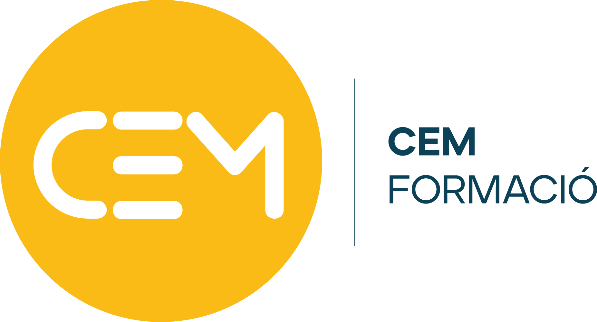 Serveis socioculturals i a la comuniat: 
Oferta formativa a Rubí i requisits mínims per accedir-hi
Sense l’ESO
FO/CP N1 Neteja de superfícies i mobiliari en edificis i locals
Rubí Forma
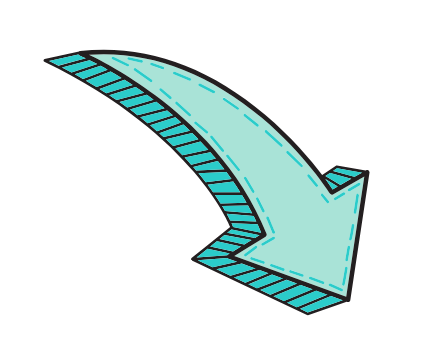 Amb l’ESO
Amb CFGS/BATXILLERAT
MÓN LABORAL
UNIVERSITAT
MÀSTER PROFESSIONAL
CFGM Atenció a persones en situació de dependència  
Institut La Serreta

FO/CP N2 Atenció sociosanitària a persones dependents en institucions socials 
Rubí Forma
Amb CFGM
CFGS Educació Infantil 
Col·legi Regina Carmeli

CFGS Educació Infantil  
Institut La Serreta

CFGS Integració Social 
Institut La Serreta
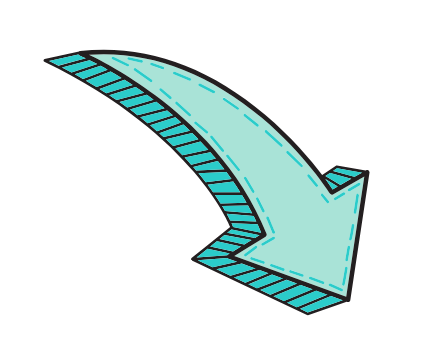 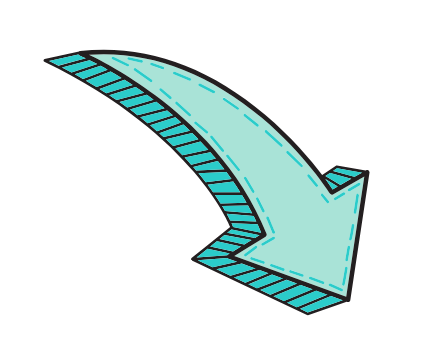 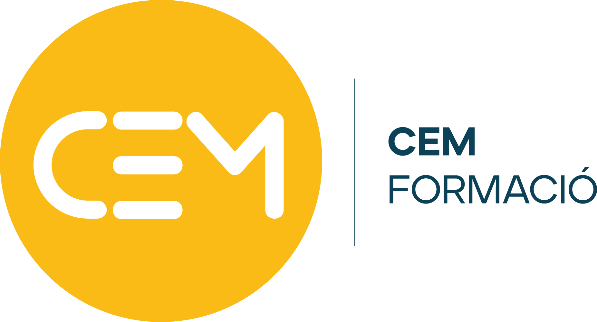 Coneixes la família professional de Transport i manteniment de vehicles?
Et consideres una persona... a qui li agrada el món de l’automoció? Vols que les teves habilitats i coneixements mantinguin la seguretat i el bon funcionament del vehicle en cada Km recorregut i assegurin viatges segurs i experiències inoblidables?
T’has plantejat treballar com a....
Tècnic receptor i reparador de vehicles o tècnica receptora i reparadora de vehicles
Mecànic o mecànica de vehicles industrials
Encarregat o encarregada de taller o de seccions de vehicles industrials
Taxador o taxadora de vehicles
Reparador o reparadora de sistemes pneumàtics i hidràulics
 Reparador o reparadora de sistemes de transmissió i frens
 Reparador o reparadora de sistemes de direcció i suspensió
 Operari o operària d'ITV
 Instal·lador o instal·ladora d'accessoris a vehicles
 Operari o operària d'empreses dedicades a la fabricació de recanvis
 Electromecànic Electromecànic de motocicletes
 Venedor o venedora, distribuïdor o distribuïdora de recanvis i d'equips de diagnosi
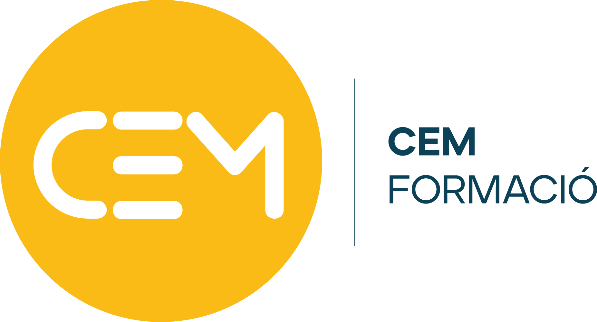 Transport i manteniment de vehicles: 
Oferta formativa a Rubí i requisits mínims per accedir-hi
Sense l’ESO
Rubí no compta amb oferta formativa en aquest àmbit, però pots consultar-la en aquest enllaç de (Tria educativa)
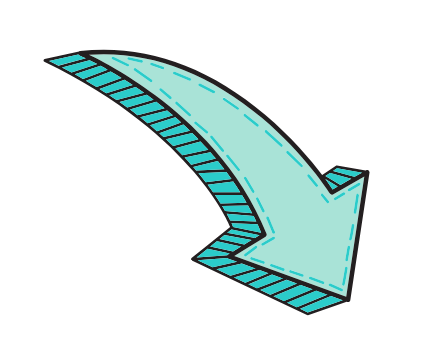 Amb CFGS/BATXILLERAT
Amb l’ESO
MÓN LABORAL
UNIVERSITAT
MÀSTER PROFESSIONAL
CFGM Electromecànica de vehicles automòbils
Institut J.V. Foix
Amb CFGM
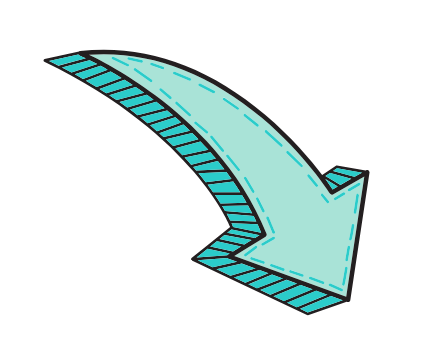 CFGS Automoció superior. FP dual.
Institut J. V. Foix
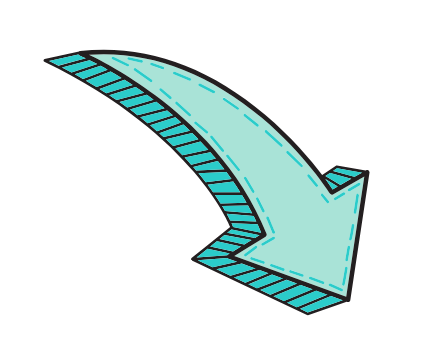 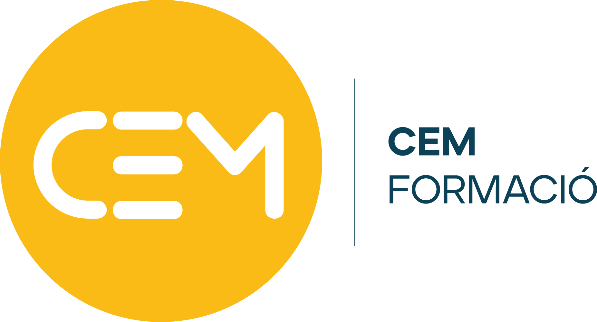 Coneixes la família professional d’Arts plàstiques i disseny ?
Et consideres una persona... a qui li agrada el disseny i l’art? Ets creatiu/va?
T’has plantejat treballar com a....
Dissenyador/a de productes audiovisuals
Editor/a de vídeo
Tècnic/a en postproducció audiovisual, efectes especials i vídeo mappings
Dissenyador/a gràfic o assistent de direcció d’art
Col.laborador/a en agències de publicitat i/o departament de màrqueting
Dissenyador/a d’interiors per compte propi o col.laborador en equips de disseny
Dissenyador/a de mobiliari i decoració d’interiors
Propietari/a taller de serigrafia
Tècnic/a en producció de serigrafia industrial
Dissenyador/a d’estampació tèxtil
Tècnic/a en disseny gràfic
Tècnic/a en aplicacions per a mòbil i pàgines web
Tècnic/a en vídeo jocs
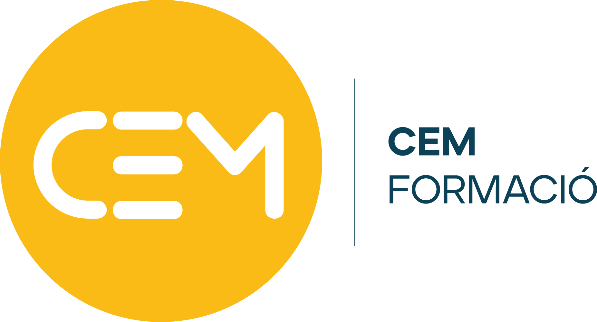 Ensenyaments artístics
  Oferta formativa a Rubí i requisits mínims per accedir-hi
Sense l’ESO
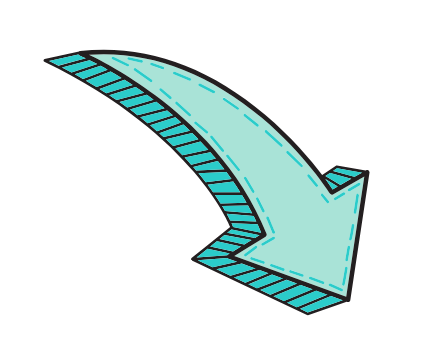 Rubí no compta amb oferta formativa en aquest àmbit, però pots consultar-la en aquest enllaç de (Tria educativa)
Amb CFGS/BATXILLERAT
Amb l’ESO
CFGM Serigrafia artística 
edRa

CFGM Assistència al producte gràfic interactiu
edRa
 
Batxicicle Itinerari 3 x 2 (batxillerat artístic + CFGM Assistència al producte gràfic interactiu) DOBLE TITULACIÓ EN EN 3 CURSOS 
edRa  
INS La Serreta
MÓN LABORAL
UNIVERSITAT
MÀSTER PROFESSIONAL
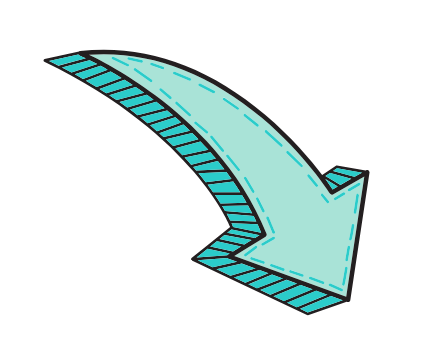 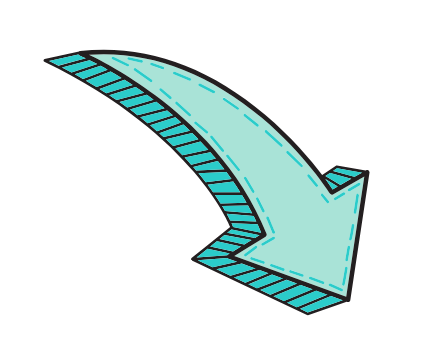 Amb CFGM
CFGS Projectes i direcció d’obres de decoració

CFGS Gràfica audiovisual

CFGS Gràfica publicitària

CFGS 3 x 2: CFGS Gràfica audiovisual +
CFGS Gràfica publicitària 
edRa
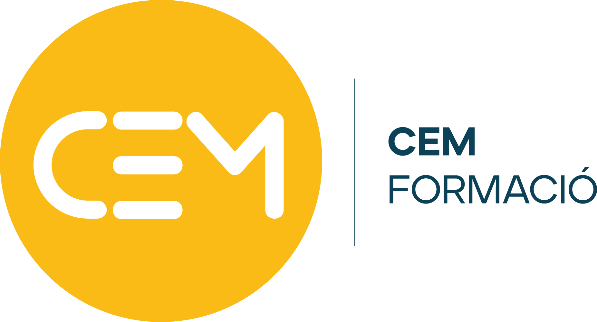 Ciutat prosperaciutat vivaciutat connectadaciutat creativa